Lecture 16: Threads and Synchronization
CS 105		       		         October 31, 2019
Processes
Definition: A program is a file containing code + data that describes a computation
Definition: A process is an instance of a running program.
One of the most profound ideas in computer science
Not the same as “program” or “processor”

Process provides each program with two key abstractions:
Private address space
Each program seems to have exclusive use of main memory. 
Provided by kernel mechanism called virtual memory
Logical control flow
Each program seems to have exclusive use of the CPU
Provided by kernel mechanism called context switching
Memory
Stack
Heap
Data
Code
CPU
Registers
[Speaker Notes: a process is alive, same program can be run twice at the same time (two processes)]
Traditional View of a Process
Process = process context + (virtual) memory state
Process context
(virtual) memory
Program context:
    Data registers
    Condition codes
    Stack pointer (SP)
    Program counter (PC)
Stack
SP
Shared libraries
brk
Run-time heap
Kernel context:
    VM structures
    Descriptor table
    brk pointer
Read/write data
PC
Read-only code/data
0
Alternate View of a Process
Process = thread + other state
Thread (main thread)
Other data
Shared libraries
Stack
brk
SP
Run-time heap
Read/write data
Thread context:
    Data registers
    Condition codes
    Stack pointer (SP)
    Program counter (PC)
PC
Read-only code/data
0
Kernel context:
    VM structures
    Descriptor table
    brk pointer
A Process With Multiple Threads
Multiple threads can be associated with a process
Each thread has its own logical control flow 
Each thread has its own stack for local variables
Each thread has its own thread id (TID)
Each thread shares the same code, data, and kernel context
Shared data
Thread 2 (peer thread)
Thread 1 (main thread)
shared libraries
stack 2
stack 1
run-time heap
Thread 2 context:
    Data registers
    Condition codes
    SP2
    PC2
read/write data
Thread 1 context:
    Data registers
    Condition codes
    SP1
    PC1
read-only code/data
0
Kernel context:
   VM structures
   Descriptor table
   brk pointer
Threads vs. Processes
How threads and processes are similar
Each has its own logical control flow
Each can run concurrently with others (possibly on different cores)
Each is context switched
How threads and processes are different
Threads share all code and data (except local stacks)
Processes (typically) do not
Threads are somewhat less expensive than processes
Thread control (creating and reaping) is half as expensive as process control
~20K cycles to create and reap a process
~10K cycles (or less) to create and reap a thread
Thread context switches are less expensive (e.g., don't flush TLB)
Why Concurrent Programs?
Program Structure: expressing logically 
concurrent programs
Responsiveness: shifting work to run
in the background
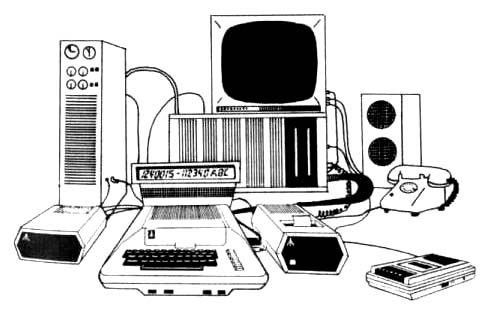 Performance: exploiting multiprocessors
Performance: managing I/O devices
Posix Threads (Pthreads) Interface
Pthreads: Standard interface for ~60 functions that manipulate threads from C programs
Creating and reaping threads
pthread_create()
pthread_join()
Determining your thread ID
pthread_self()
Terminating threads
pthread_cancel()
pthread_exit()
exit() [terminates all threads] , RET [terminates current thread]
The Pthreads "hello, world" Program
/*                                                                                                               
 * hello.c - Pthreads "hello, world" program                                                                     
 */
#include "csapp.h"
void *thread(void *vargp);                    

int main()
{
    pthread_t tid;                            
    Pthread_create(&tid, NULL, thread, NULL); 
    Pthread_join(tid, NULL);                  
    exit(0);                                  
}
Thread attributes 
(usually NULL)
Thread ID
Thread routine
Thread arguments
(void *p)
hello.c
Return value
(void **p)
void *thread(void *vargp) /* thread routine */
{
    printf("Hello, world!\n");
    return NULL;                 
}
hello.c
Logical View of Threads
Threads associated with process form a pool of peers
Unlike processes which form a tree hierarchy
Threads associated with process foo
Process hierarchy
P0
T2
T4
T1
P1
shared code, data
and kernel context
sh
sh
sh
T3
T5
foo
bar
11
Threads Memory Model
Conceptual model:
Multiple threads run within the context of a single process
Each thread has its own separate thread context
Thread ID, stack, stack pointer, PC, condition codes, and GP registers
All threads share the remaining process context
Code, data, heap, and shared library segments of the process virtual address space
Open files and installed handlers

Operationally, this model is not strictly enforced:
Register values are truly separate and protected, but…
Any thread can read and write the stack of any other thread

The mismatch between the conceptual and operation model is a source of confusion and errors
12
Example Program to Illustrate Sharing
char **ptr;  /* global var */

int main()
{
    long i;
    pthread_t tid;
    char *msgs[2] = {
        "Hello from foo",
        "Hello from bar"
    };

    ptr = msgs;
    for (i = 0; i < 2; i++)
        Pthread_create(&tid, 
            NULL, 
            thread, 
            (void *)i);
    Pthread_exit(NULL);
}
void *thread(void *vargp)
{
    long myid = (long)vargp;
    static int cnt = 0;

    printf("[%ld]:  %s (cnt=%d)\n",
         myid, ptr[myid], ++cnt);
    return NULL;
}
Peer threads reference main thread’s stack
indirectly through global ptr variable
sharing.c
13
Mapping Variable Instances to Memory
Global variables
Def:  Variable declared outside of a function
Virtual memory contains exactly one instance of any global variable

Local variables
Def: Variable declared inside function without  static attribute
Each thread stack contains one instance of each local variable

Local static variables
Def:  Variable declared inside  function with the static attribute
Virtual memory contains exactly one instance of any local static variable.
14
Mapping Variable Instances to Memory
Global var: 1 instance (ptr [data])
Local vars: 1 instance (i.m, msgs.m)
char **ptr;  /* global var */

int main()
{
    long i;
    pthread_t tid;
    char *msgs[2] = {
        "Hello from foo",
        "Hello from bar"
    };

    ptr = msgs;
    for (i = 0; i < 2; i++)
        Pthread_create(&tid, 
            NULL, 
            thread, 
            (void *)i);
    Pthread_exit(NULL);
}
Local var:  2 instances (
     myid.p0 [peer thread 0’s stack], 
  myid.p1 [peer thread 1’s stack]
)
void *thread(void *vargp)
{
    long myid = (long)vargp;
    static int cnt = 0;

    printf("[%ld]:  %s (cnt=%d)\n", 
         myid, ptr[myid], ++cnt);
    return NULL;
}
Local static var: 1 instance (cnt [data])
sharing.c
15
Shared Variable Analysis
Which variables are shared?
A variable x is shared iff multiple threads reference at least one instance of x.







ptr,  cnt, and msgs are shared
i and myid are not shared
Variable 	  Referenced by	Referenced by 	Referenced by
instance	   main thread?	peer thread 0?	peer thread 1?
ptr		
cnt		
i.m		
msgs.m			
myid.p0		
myid.p1
yes
yes
yes
no
yes
yes
yes
no
no
yes
yes
yes
no
yes
no
no
no
yes
16
Why not Concurrent Programs?
/* Global shared variable */
volatile long cnt = 0; /* Counter */

int main(int argc, char **argv)
{
    long niters;
    pthread_t tid1, tid2;

    niters = atoi(argv[1]);
    Pthread_create(&tid1, NULL,
        thread, &niters);
    Pthread_create(&tid2, NULL,
        thread, &niters);
    Pthread_join(tid1, NULL);
    Pthread_join(tid2, NULL);

    /* Check result */
    if (cnt != (2 * niters))
        printf("BOOM! cnt=%ld\n", cnt);
    else
        printf("OK cnt=%ld\n", cnt);
    exit(0);
}
/* Thread routine */                                                                                             
void *thread(void *vargp)                                                                                        
{                                                                                                                
  long i, niters;
  niters =  *((long *)vargp);                                                                           
                                                                                                                 
  for (i = 0; i < niters; i++){
    cnt++;                   
  }          
                                                                                                     
  return NULL;                                                                                                 
}
linux> ./badcnt 10000
OK cnt=20000
linux> ./badcnt 10000
BOOM! cnt=13051
linux>
badcnt.c
17
Assembly Code for Counter Loop
C code for counter loop in thread i
for (i = 0; i < niters; i++)
    cnt++;
Asm code for thread i
movq  (%rdi), %rcx
    testq %rcx,%rcx
    jle   .L2
    movl  $0, %eax
.L3:
    movq  cnt(%rip),%rdx
    addq  $1, %rdx
    movq  %rdx, cnt(%rip)
    addq  $1, %rax
    cmpq  %rcx, %rax
    jne   .L3
.L2:
Hi : Head
Li  : Load cnt
Ui : Update cnt
Si : Store cnt
Ti : Tail
Race conditions
A race condition is a timing-dependent error involving shared state
whether the error occurs depends on thread schedule

program execution/schedule can be non-deterministic
compilers and processors can re-order instructions
A concrete example…
You and your roommate share a refrigerator. Being good roommates, you both try to make sure that the refrigerator is always stocked with milk. 
Liveness: if you are out of milk, someone buys milk
Safety: you never have more than one quart of milk
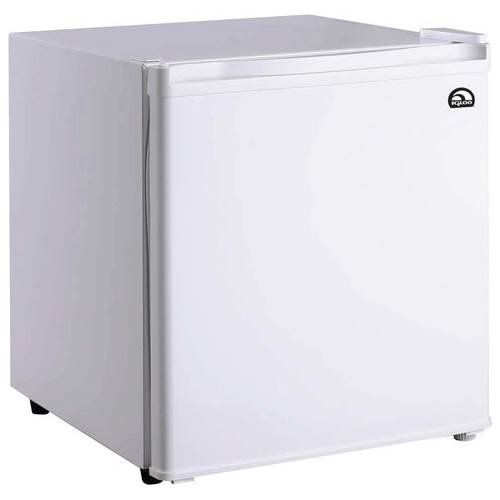 Algorithm 1: 

Look in fridge. 
If out of milk:
      go to store, 
      buy milk, 
      go home
      put milk in fridge
Algorithm 1: 

if (milk == 0) {	// no milk
  milk++;		// buy milk
}
A problematic schedule
You
Your Roommate
3:00	Look in fridge; out of milk
3:05	Leave for store
3:10	Arrive at store
3:15	Buy milk
3:20	Arrive home; put milk in fridge
3:10	Look in fridge; out of milk
3:15	Leave for store
3:20	Arrive at store
3:25	Buy milk
3:30	Arrive home; put milk in fridge
Safety violation: 
You have too much milk and it spoils
Solution 1: Leave a note
You and your roommate share a refrigerator. Being good roommates, you both try to make sure that the refrigerator is always stocked with milk.
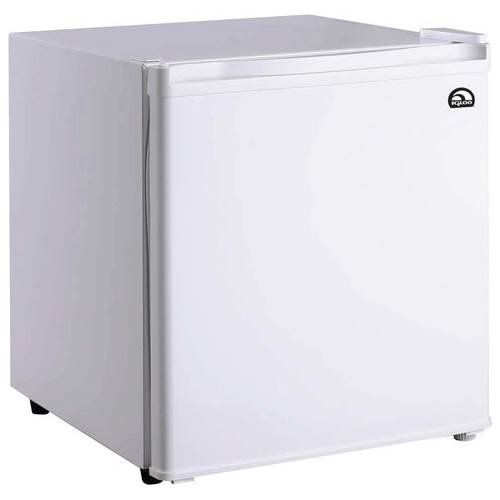 Algorithm 2: 

if (milk == 0) {	// no milk
  if (note == 0) {	// no note
    note = 1;		// leave note
    milk++;		// buy milk
    note = 0;		// remove note
  }
}
Safety violation: you've introduced a Heisenbug!
Solution 2: Leave note before check note
You and your roommate share a refrigerator. Being good roommates, you both try to make sure that the refrigerator is always stocked with milk.
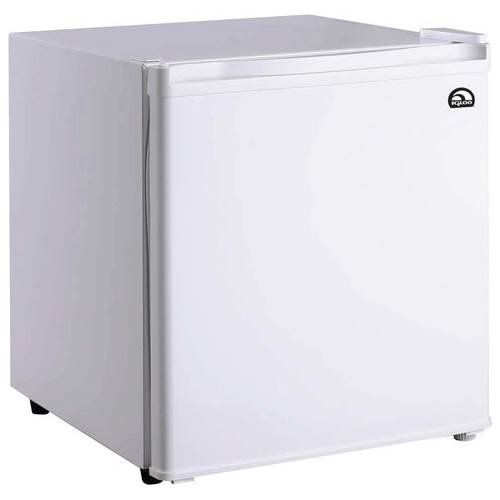 Algorithm 3: 

note1 = 1
if (note2 == 0) { // no note from
			 roommate
  if (milk == 0) {// no milk
    milk++;	     // buy milk
  }
}
note1 = 0
Liveness violation: No one buys milk
Solution 3: Keep checking for note
You and your roommate share a refrigerator. Being good roommates, you both try to make sure that the refrigerator is always stocked with milk.
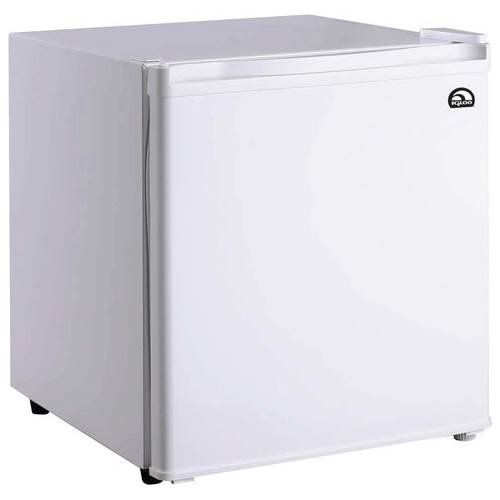 Algorithm 4: 

note1 = 1
while (note2 == 1) {	// wait until
  ;			//   no note
}		
if (milk == 0) {	// no milk
  milk++;		// buy milk
}
note1 = 0
Liveness violation: You've introduced deadlock
Solution 4: Take turns
You and your roommate share a refrigerator. Being good roommates, you both try to make sure that the refrigerator is always stocked with milk.
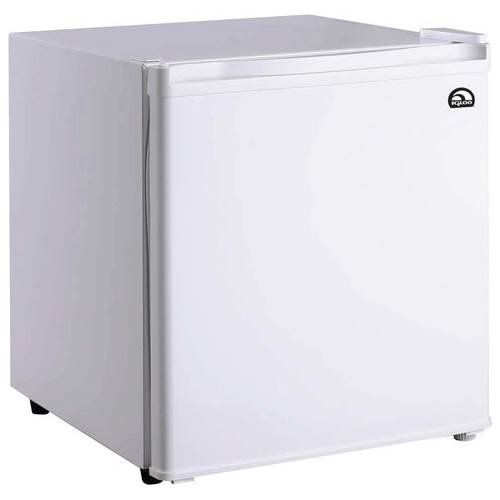 Algorithm 5: 

note1 = 1
turn = 2
while (note2 == 1 and turn == 2){
  ;
}		
if (milk == 0) {	// no milk
  milk++;		// buy milk
}
note1 = 0
(probably) correct, but complicated and inefficient
[Speaker Notes: Note: this solution might fail if the compiler or hardware reorders instruction]
Rewind…
What problem are we actually trying to solve?










We want to limit the possible schedules so that checking for milk and buying milk act as a single atomic operation
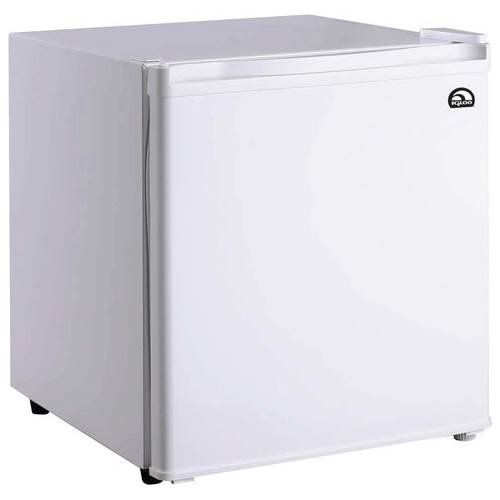 Algorithm 1: 

if (milk == 0) {	// no milk
  milk++;		// buy milk
}
Locks
A lock (aka a mutex) is a synchronization primitive that provides mutual exclusion. When one thread holds a lock, no other thread can hold it.
a lock can be in one of two states: locked or unlocked
a lock is initially unlocked

function acquire(&lock) waits until the lock is unlocked, then atomically sets it to locked
function release(&lock) sets the lock to unlocked
Solution 5: use a lock
You and your roommate share a refrigerator. Being good roommates, you both try to make sure that the refrigerator is always stocked with milk.
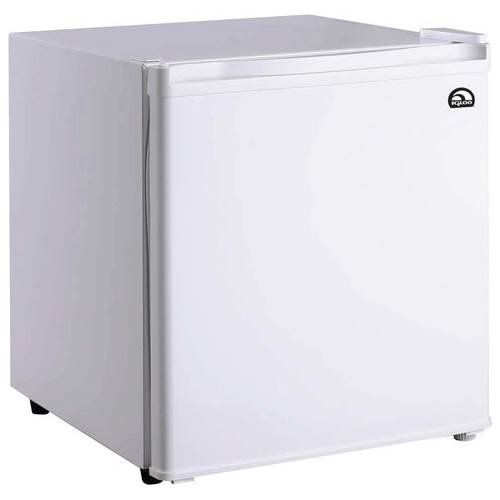 Algorithm 6: 

acquire(&lock)		
if (milk == 0) {	// no milk
  milk++;		// buy milk
}
release(&lock)
Correct!
Atomic Operations
Solution: hardware primitives to support synchronization
A machine instruction that (atomically!) reads and updates a memory location

Example: xchg src, dest
one instruction
semantics: TEMP ← DEST; DEST ← SRC; SRC ← TEMP;
Spinlocks
acquire: 
    mov  $1,  eax 		; Set EAX to 1     
    xchg eax, (rdi)		; Atomically swap EAX w/ lock val 
    test eax, eax 		; check if EAX is 0 (lock unlocked)
    jnz  acquire		; if was locked, loop
    ret 			; lock has been acquired, return

release: 
    xor  eax, eax 		; Set EAX to 0 
    xchg eax, (rdi)		; Atomically swap EAX w/ lock val 
    ret 			; lock has been released, return
Locks in C (pthreads)
Defines lock type pthread_mutex_t

Defines functions to create/destroy locks:
int pthread_mutex_init(pthread_mutex_t *restrict lock,const pthread_mutexattr_t *restrict attr); 
int pthread_mutex_destroy(pthread_mutex_t *mutex); 

Defines functions to acquire/release a lock:
int pthread_mutex_lock(pthread_mutex_t *lock);
int pthread_mutex_trylock(pthread_mutex_t *lock);
int pthread_mutex_unlock(pthread_mutex_t *lock);
Exercise
/* Global shared variable */
volatile long cnt = 0; /* Counter */

int main(int argc, char **argv)
{
    long niters;
    pthread_t tid1, tid2;

    niters = atoi(argv[1]);
    Pthread_create(&tid1, NULL,
        thread, &niters);
    Pthread_create(&tid2, NULL,
        thread, &niters);
    Pthread_join(tid1, NULL);
    Pthread_join(tid2, NULL);

    /* Check result */
    if (cnt != (2 * niters))
        printf("BOOM! cnt=%ld\n", cnt);
    else
        printf("OK cnt=%ld\n", cnt);
    exit(0);
}
/* Thread routine */                                                                                             
void *thread(void *vargp)                                                                                        
{                                                                                                                
    long i, niters = 
               *((long *)vargp);                                                                           
                                                                                                                 
    for (i = 0; i < niters; i++)
        cnt++;                   
                                                                                                                 
    return NULL;                                                                                                 
}
TODO: Modify this example to guarantee correctness
Exercise: Dining Philosophers
eat_thread(i){
  while(True){
    think();

    pickup_fork(i);
    pickup_fork(i+1%n);

    eat();

    putdown_fork(i);
    putdown_fork(i+1%n);
  }
}
[Speaker Notes: ordering solution
atomic solution]
Performance problems
threads that fail to acquire a lock on the first attempt must "spin", which wastes CPU cycles
replace no-op with yield()

threads get scheduled and de-scheduled while the lock is still locked
need a better synchronization primitive
Better Synchronization Primitives
Semaphores
stateful synchronization primitive

Condition variables
event-based synchronization primitive